Ambulatory ECG monitoring—Basics
Dr Muzammil Musthafa
Senior Resident,Cardiology
Govt Med College,Calicut
Palpitations is one of the MC problems—seen in day to day practice

Although it has varied etiologies, cardiac cause may be life-threatening

Establishing cause is usually difficult—as historical clues are mostly inaccurate

Usually point of time ECG is the first investigation, which in most cases will be non contributory, so the role for continuous ECG monitoring comes in place
Norman Jeff Holter—American biophysicist and Gengerelli

Invented Holter monitor—1949

Portable device for continuously monitoring the electrical activity of heart
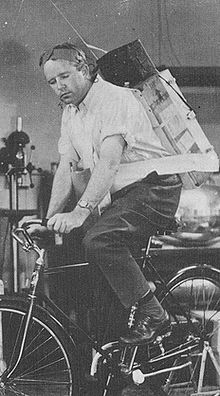 Advancement of technology—size of recorders reduced

In both weight and volume

<50g
Holter monitor

ELR

Event recorders

ILR

MCOT (mobile cardiac outpatient telemetry)

Smart watches
Holter recorders are continuos ECG recorders which digitally records(solid state recording) for 24—48 hrs

Computers scan the recording with snap shot recording of symptomatic events and other important finding

Of 25—50% of patients experience a complaint during recording, in 2—15% of cases, the complaint is caused by arrythmia
Holter
24—48 hrs
Multiple leads connected—3,5 or 7
Colour coded
Attached to bony prominences—To avoid movement artefacts
Usually Multichannel acquisition—3 channel
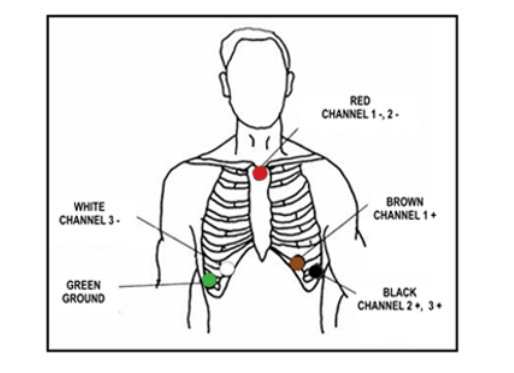 External loop recorders—electrodes connected by wires to monitor devices
     Records for a longer duration of time—30 days
     Observes continuously but records only selected events
     Multichannel or single channel acquisition 

Symptom event——patient triggered –usually post events

Autotriggered –pre,during and post events

Backward memory ++
Looping memory++
Implantable loop recorders—prolonged recordings
For very infrequent events—3yrs 
Minor surgical procedure

Single channel—difficult to differentiate arrythmias
Oversensing –may exhaust the memory
Cost of device
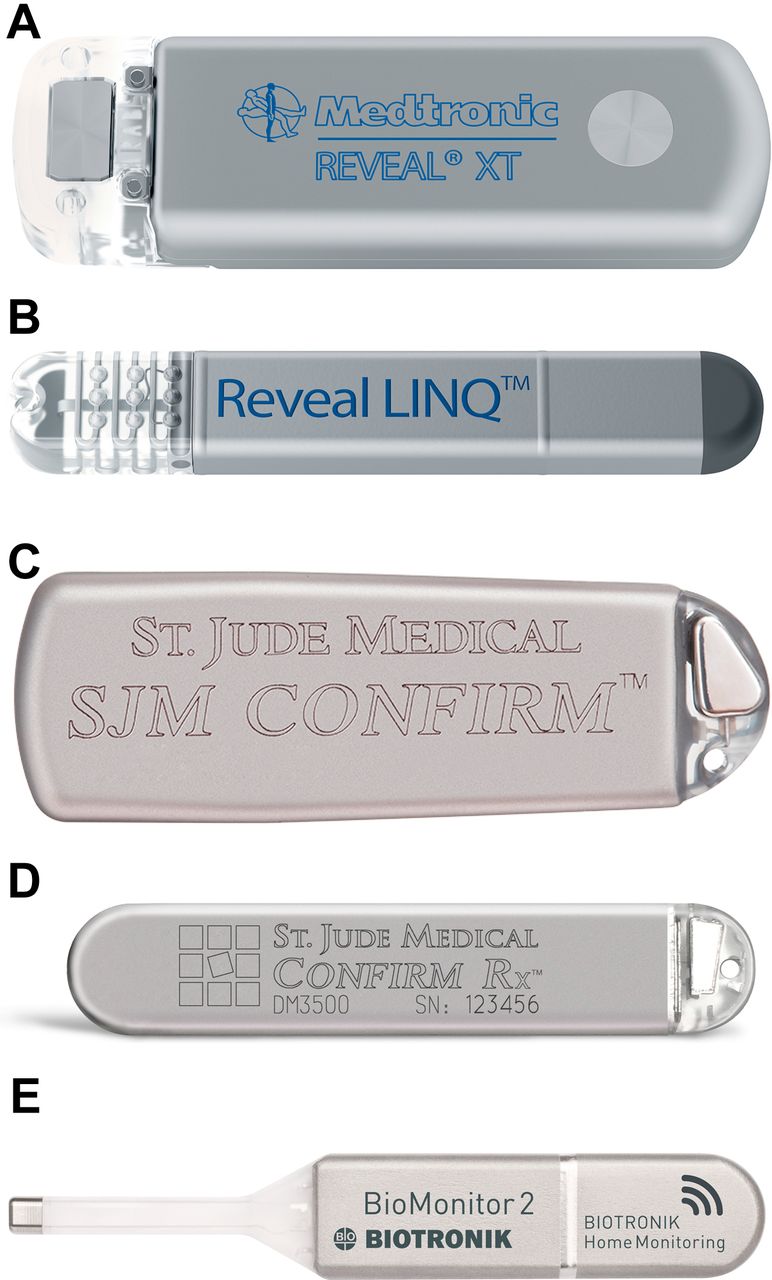 Event recorders—leadless recorders, held on to chest, real time transmission possible

Real time transmission ++

Single channel

Upto 30 days
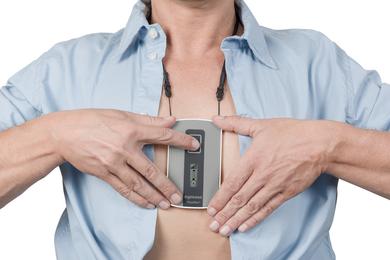 Patch recorders
Single channel
2—4 wks
Full disclosure
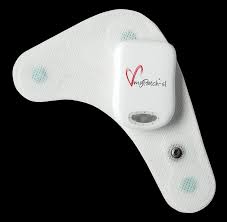 MCOT(mobile cardiac outpatient telemetry)—real time transmission of arrythmic events, for early intervention

1—4 wks 
Full disclosure
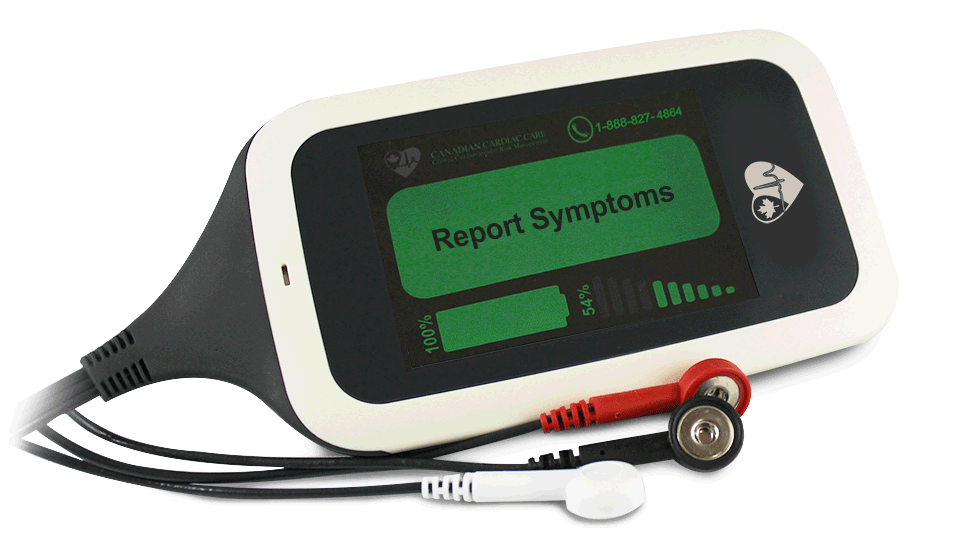 KardiaMobile –electrodes attached to mobile—iphone—fingers placed across electrodes—records 








I watch
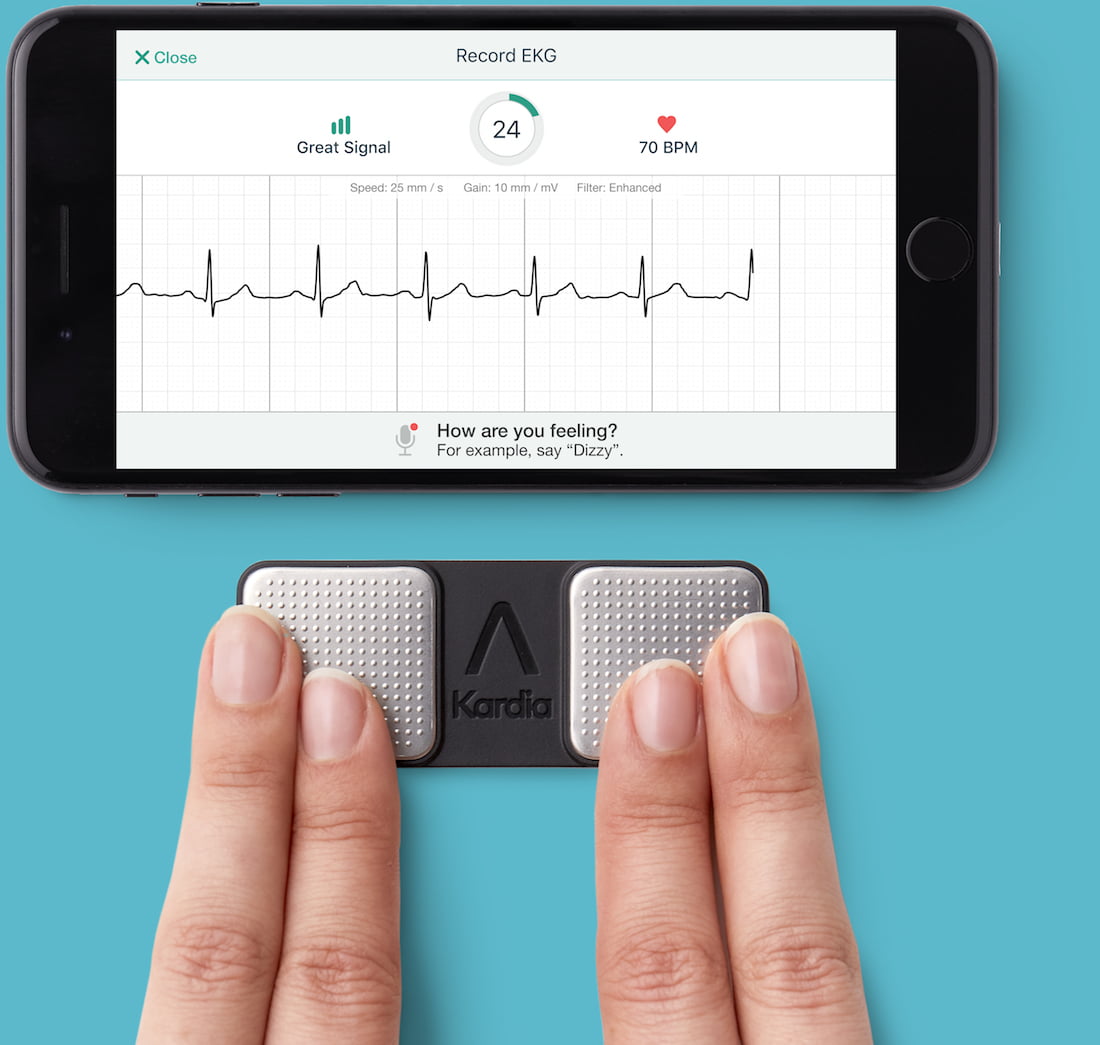 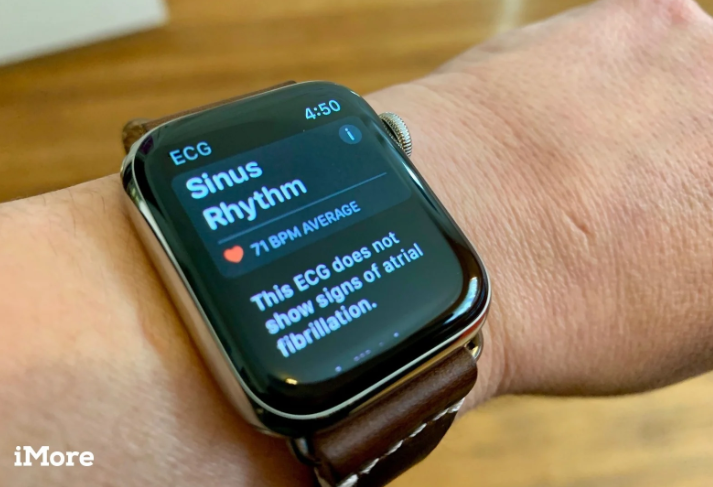 Indications
Diagnosis
Unexplained palpitations
Unexplained syncope
Atypical chest pain/post MI patients—risk stratification
Cryptogenic stroke
PM malfunction

Prognosis
HCM
ARVC
WPW

Arrythmia treatment assessment
Evaluation of antiarrythmic drug therapy
Post ablation
Selection of appropriate technology
Diagnostic power
Symptom frequency
Cost effectiveness
Local availability
Overall patient condition
Backward memory—data captured before patient activation

Full disclosure—data from entire recording period

Multichannel –records signals from 2 or more leads simultaneously

Post event monitor—recording activated by patient when an event occurs

Telemetry transmission—continuously transmits data to remote monitoring station

Wearable device—incorporated into device which can be easily worn
Patient preparation
Prepare skin
Proper preparation of the areas of the chest—for electrode attachment

Always wear the monitor
Keep it turned on 24 hrs 
Do not get any part wet

Record activities in a diary—movement recording, time of medications

Avoid of interference
Magnets,microwaves,cell phones
Interpretation of results
Affirmative

Exclusive

Presumptous
Data interpretation
Frequency trend

Expresses the nycthermal profile of 24 hr period

Average frequency indicates acceleration during daily activities and slowing down during sleep, reflecting neurohormonal activity
Hourly expressions

Expressed in average,minimal and maximal HR frequency—add great deal of information

Monitored values must be corelated with activities

Always  rule out non cardiac cause—causing brady or tachycardia
Reporting
Quantitative and qualitative information

Arrythmic episodes—VE/SVE, total number,runs,couplets or salvos,NSVT, bi/trigeminy

Pauses—duration,total number

Ischemic episodes—ST changes; BOTH ST elevation and depression, poor prognosis
Lown grading of VPC

Grade 0—No VPC
Grade 1—Infrequent VPC
Grade 2—Frequent VPC
Grade 3—Multifocal VPC
Grade IVa—Couplets
Grade IVb—Triplets or NSVT
Grade V—R on T phenomenon
Heart rate variability
Objective metric of a measure of the autonomic system
Variance in time between the heart beats

60bpm—0.9s between one between one and 1.15s between the other;this variability is HRV

Cycle length variability/RR (NN)variability/heart period variability

At rest—high HRV is favourable and in active state the vice versa
Although HRV manifests as function of HR, it complex interplay between neural, cardiac and respiratory system

Symphathetic and parasymphathetic

At rest—high HRV is favourable and in active state the vice versa

Indicates overall vagal tone of heart
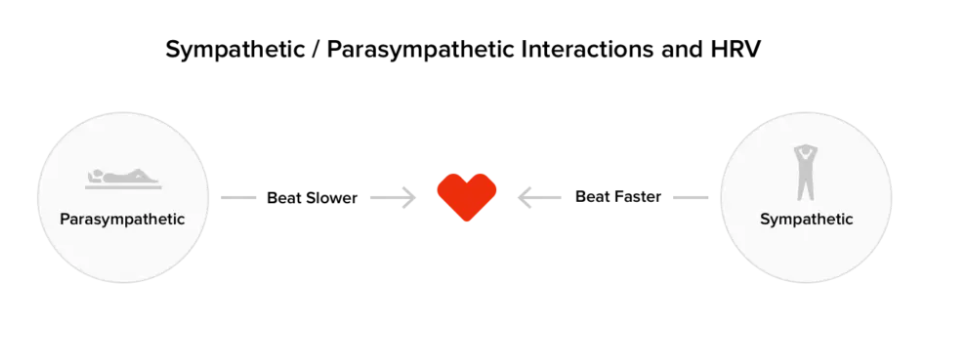 Time domainFrequency domainNon linear metrics
Frequency domain analysis better than time domain

VLF , LF and HF domains

HF domain—indicates vagal tone response, respiratory rate between 9—24 cycles/min included; ratio of LF/HF—marker of HRV

HRV predicts all cause mortality,LVEF and NSVT after MI and DCM
Heart rate turbulence
Index of change in sinus discharge rate after PVC

Normally sinus rate accelerates then slows, this phenomenon blunted in many heart diseases

Indicates reflex vagal response of heart

Abnormal response—predictor of mortality in pts with CAD and DCM
QRS,QT dispersion and T wave
Heterogeinity in refractoriness and conduction velocity—hallmark of reentrant arrythmias
Conduction heterogeinity—QRS duration(including fragmented QRS)
Refractoriness heterogeinity—QT interval

Dispersion—max and min QT interval
Values—30 and 60ms—normal 

T peak to end—>90ms—3 fold increase in SCD
T wave alternans
Arrythmias NOT SIGNIFICANT
Sinus bradycardia during rest or sleep

Sinus arrythmias 

Sino atrial block

Wenkebach block

Wandering atrial pacemaker

Junctional escape complex

Prematrure PAC or PVC
SIGNIFICANT
Frequent atrial ,nodal & ventricular rhythm( >30/hr or >15% of total)

Bigeminy, couplets or salvos

Type 2 second degree AV block/3rd HB

Pause>2.5 s

Marked bradycardia during waking hours

Tachyarrythmias(atrial,nodal &ventricular) 

ST shift ≥1mm
Post MI pts—occurrence of more than 10 VPC/hr and NSVT—associated with 1.5 –2 fold increase in death independent of LV function

CAST—PVC’s identified pts at increased risk for SCD, but successful treatment with drugs(flecainide, encainide or moricizine)—increased mortality

ST depression of 1mm for 30 seconds—corelates with myocardial ischemia
Thank you..